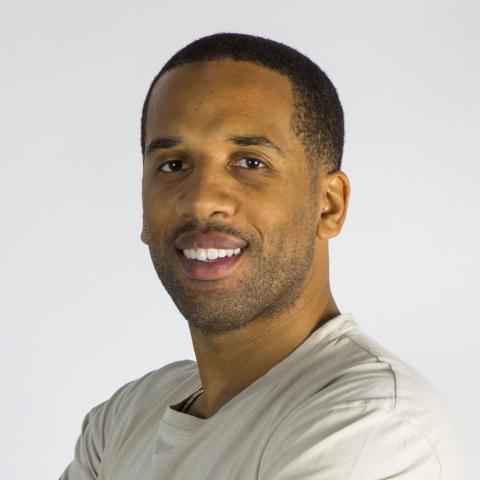 Watch Maverick Carter share his story of Intern to CEO. 

Business manager for Lebron James since 2006. 

Co-founder of SpringHill Entertainment, Projects include the Disney XD series Becoming, the Starz series Survivor's Remorse, the NBC game show The Wall, the Bleacher Report spinoff Uninterrupted, and Space Jam: A New Legacy.

Uninterrupted, the multimedia platform he created with LeBron James in 2015, empowers athletes to develop and amplify their stories. 

As a co-founder and principal of LRMR, an agent and sports-marketing company, he was instrumental in securing James’ lifetime deal with Nike, the largest single-athlete guarantee and the first lifetime commitment in the company’s history. 

Currently on Board of Directors for Live Nation Entertainment and Equinox Group as well as the Advisory Council for the Smithsonian’s National Museum of African American History and Culture.






Keynote Topics: 
Moderated Q & A
Maverick Carter
Founder  & CEO of SpringHill Entertainment
Fee: $45,000 ++
CONSIDER THE CONNECTION:
Inspirational story
*Client is responsible for unrestricted first-class roundtrip airfare, professional ground transportation in home and event city, first class hotel accommodations, meals, and incidentals for two.
1